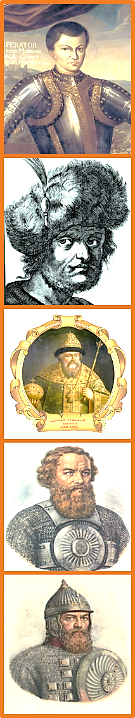 «Своя игра»
Обобщающий урок по теме «Смута в России». 7 класс.
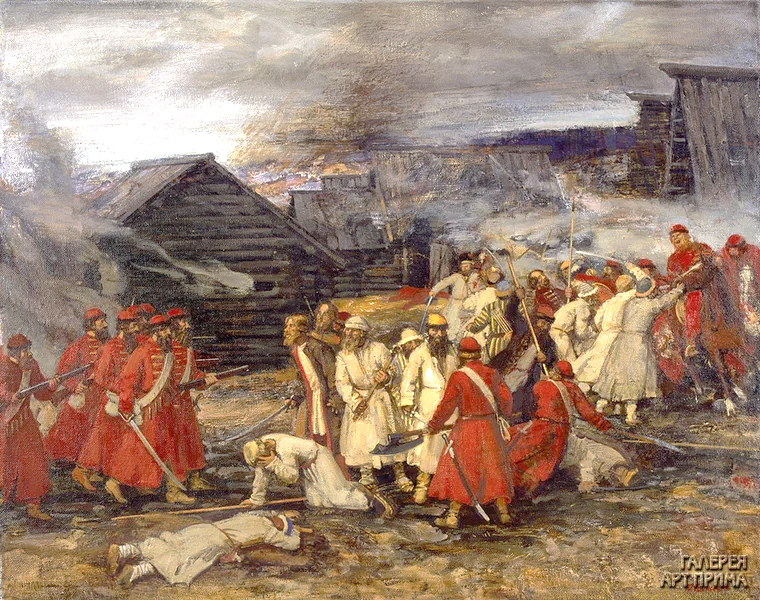 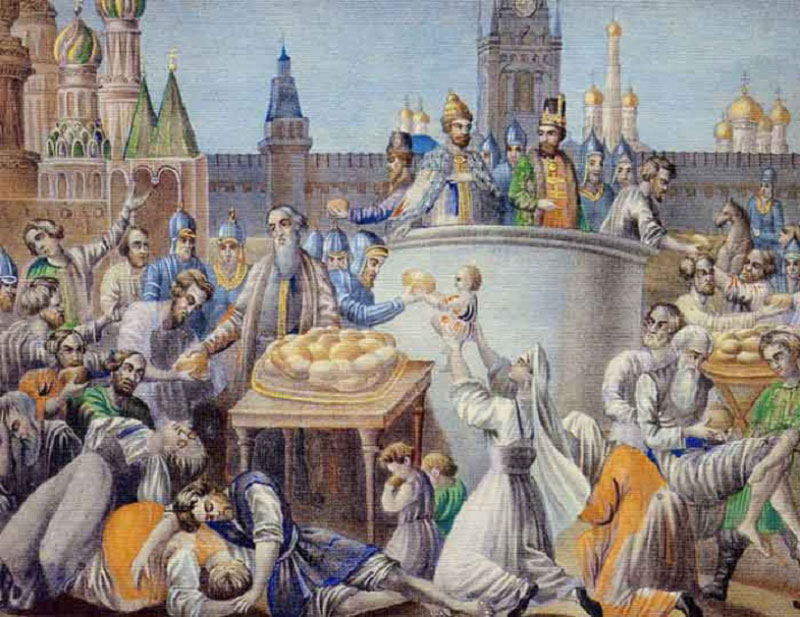 «Смутное время в России»
7
6
1
2
3
4
5
Дата
7
6
Термин
1
2
3
4
5
Личность
7
6
1
2
3
4
5
7
6
1
2
3
4
5
Факт/событие
TEAM 1
TEAM 2
TEAM 3
TEAM 4
TEAM 5
1
2
3
4
5
6
7
8
9
10
11
12
13
14
15
16
17
18
19
20
21
22
23
24
1
2
3
4
5
6
7
8
9
10
11
12
13
14
15
16
17
18
19
20
21
22
23
24
1
2
3
4
5
6
7
8
9
10
11
12
13
14
15
16
17
18
19
20
21
22
23
24
1
2
3
4
5
6
7
8
9
10
11
12
13
14
15
16
17
18
19
20
21
22
23
24
1
2
3
4
5
6
7
8
9
10
11
12
13
14
15
16
17
18
19
20
21
22
23
24
Назовите даты правления Бориса Годунова
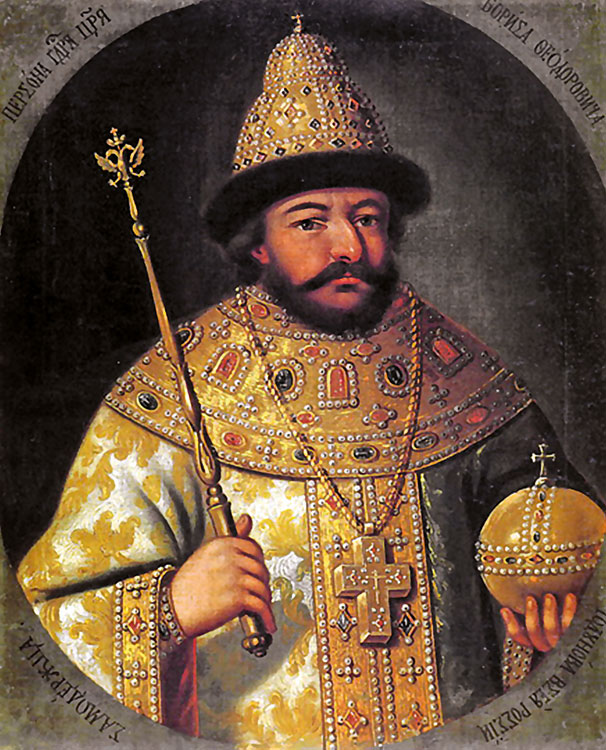 1598 - 1613
ОТВЕТ
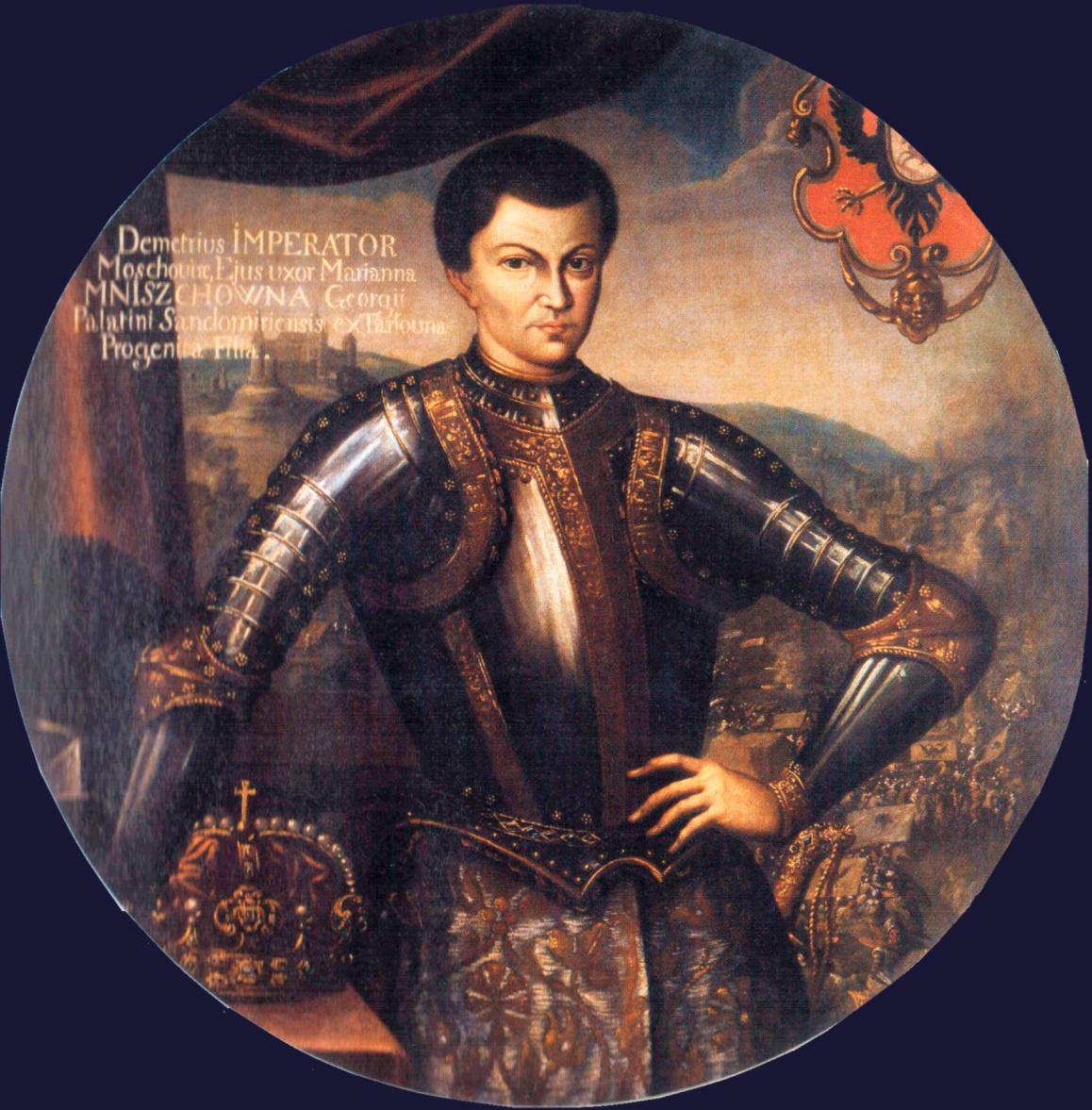 В каком году Лжедмитрий I взошел на российский престол?
1605
ОТВЕТ
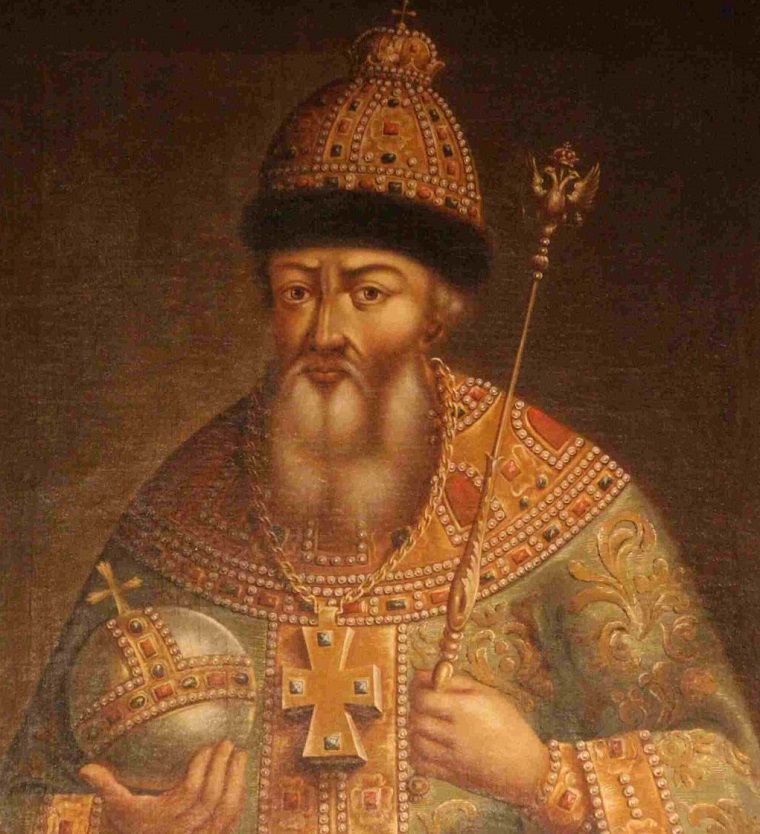 Назовите годы правления Василия Шуйского
1606-1610
ОТВЕТ
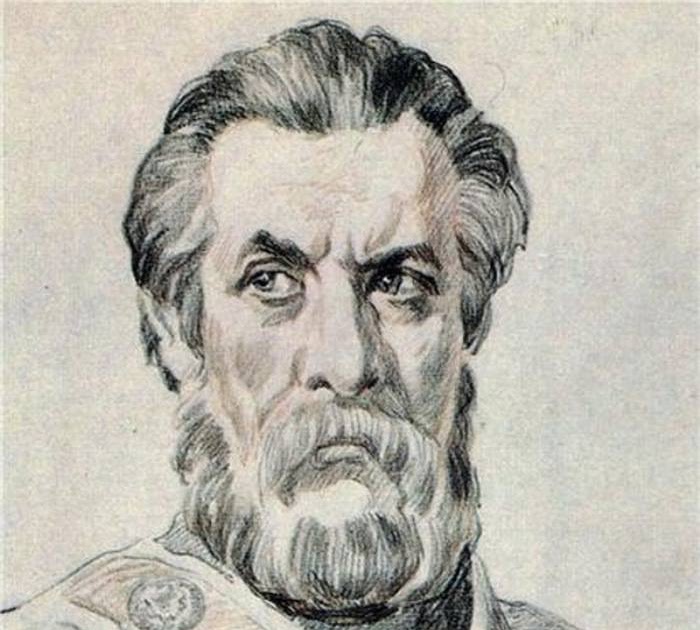 Назовите даты восстания Ивана Болотникова
1606-1607
ОТВЕТ
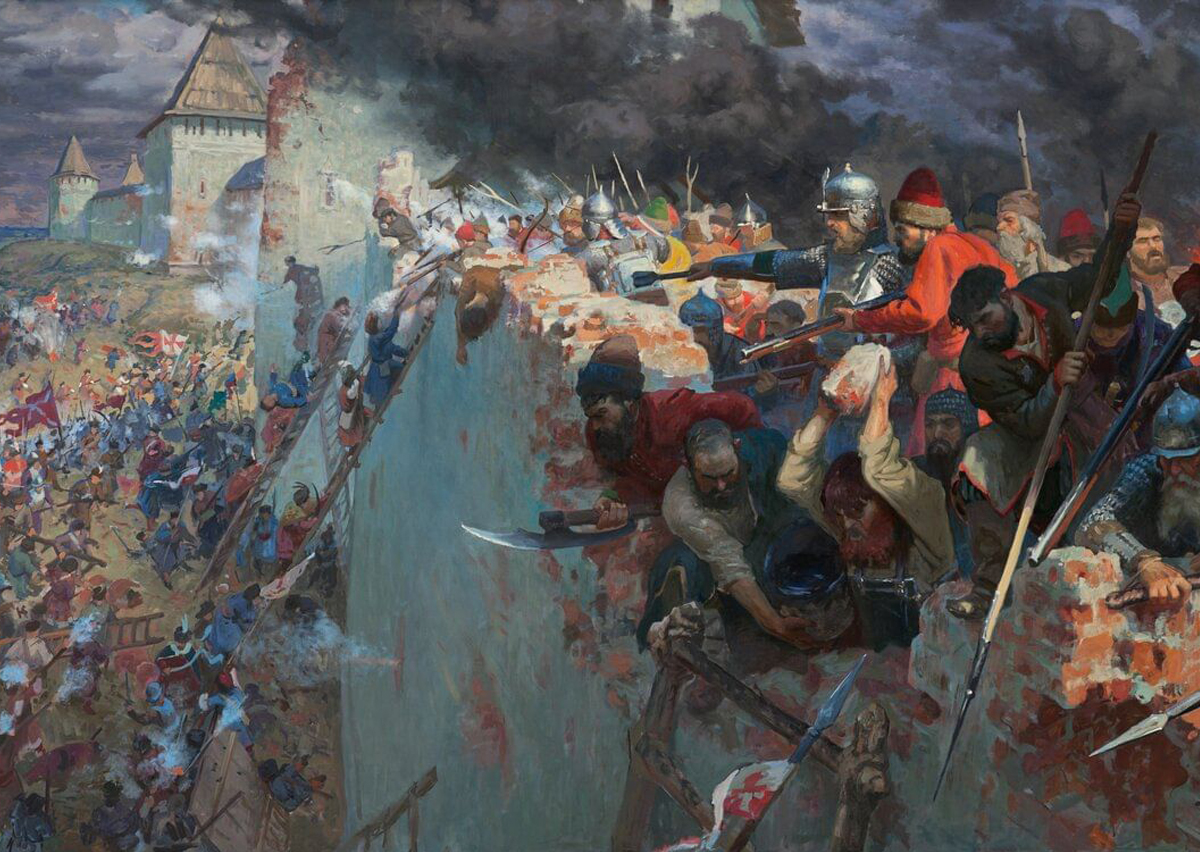 Назовите годы осады Смоленска
1609-1611
ОТВЕТ
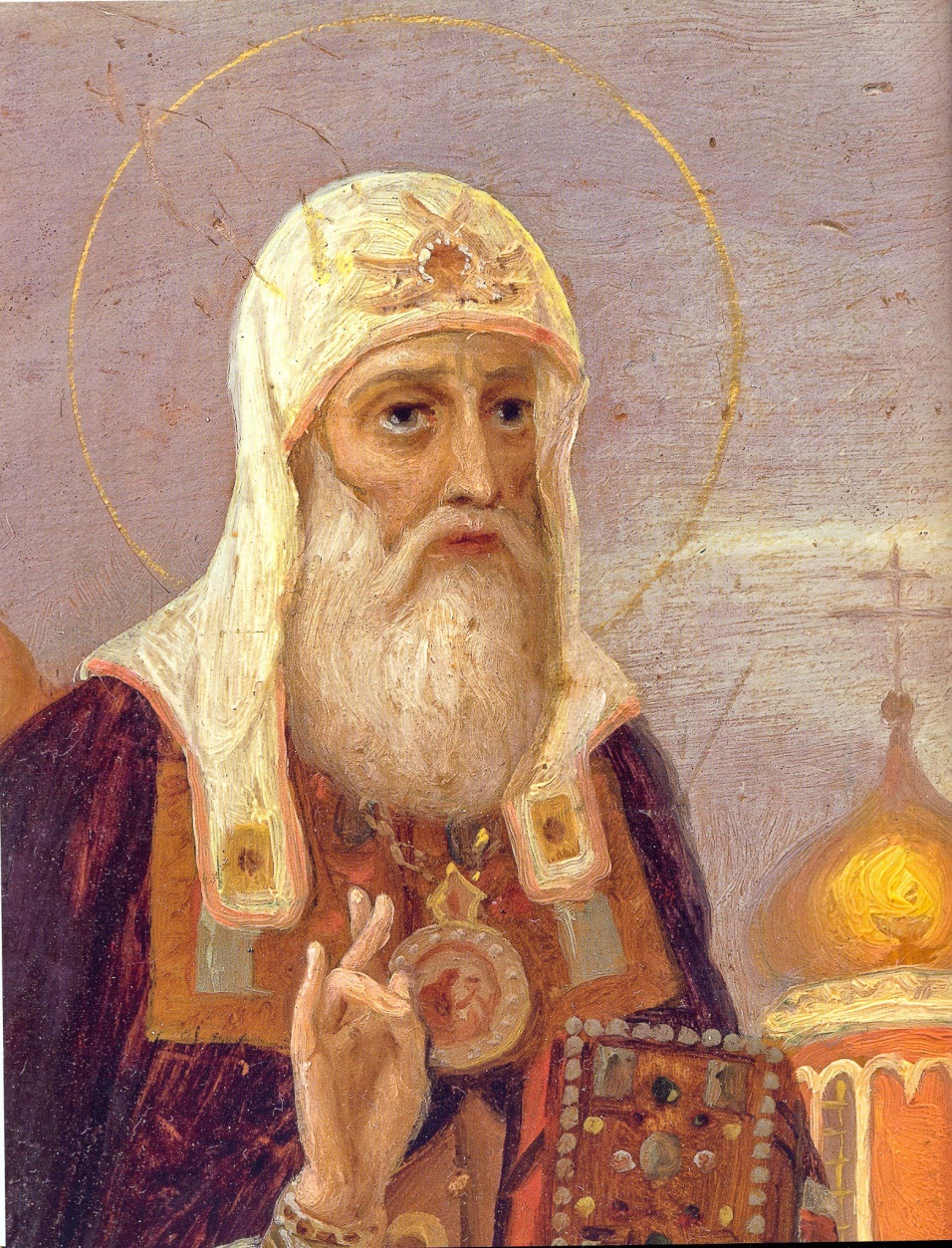 В каком году умер патриарх Гермоген?
1612
ОТВЕТ
Назовите год и время года, когда произошел бой под селом Клушином?
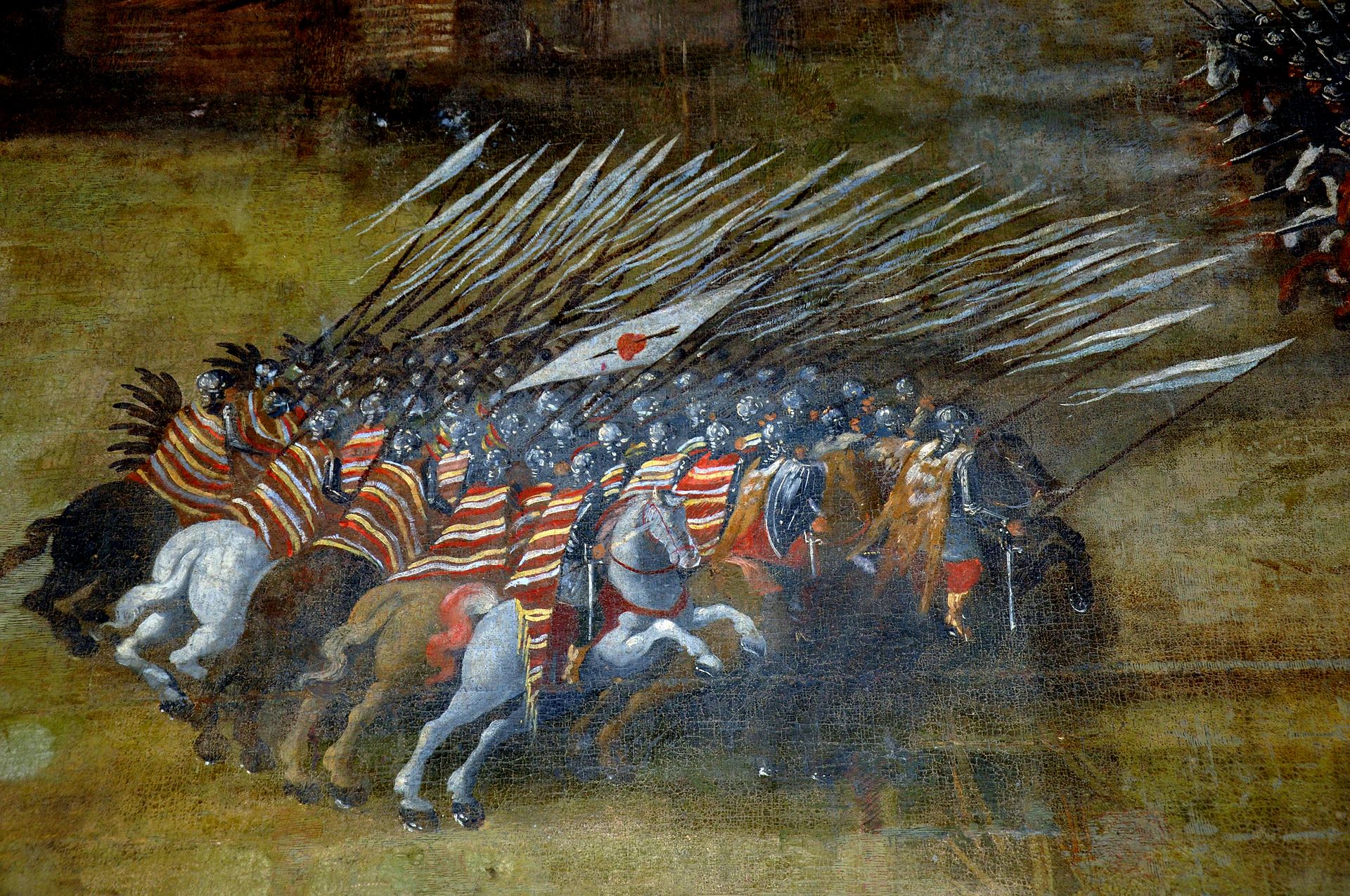 1610, лето
ОТВЕТ
Период в отечественной истории, начавшийся в 1598 году, когда до предела обострились экономические и политические проблемы называется…
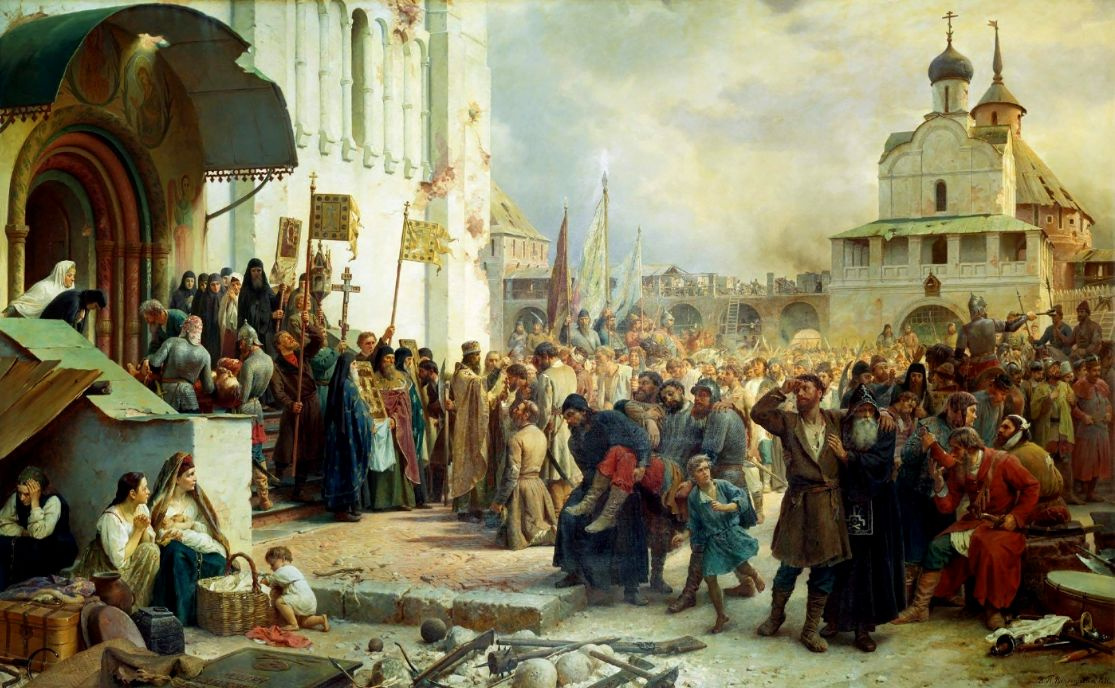 Смутное время (Смута)
ОТВЕТ
Незаконное присвоение себе чужого имени, звания с целью обмана – это…
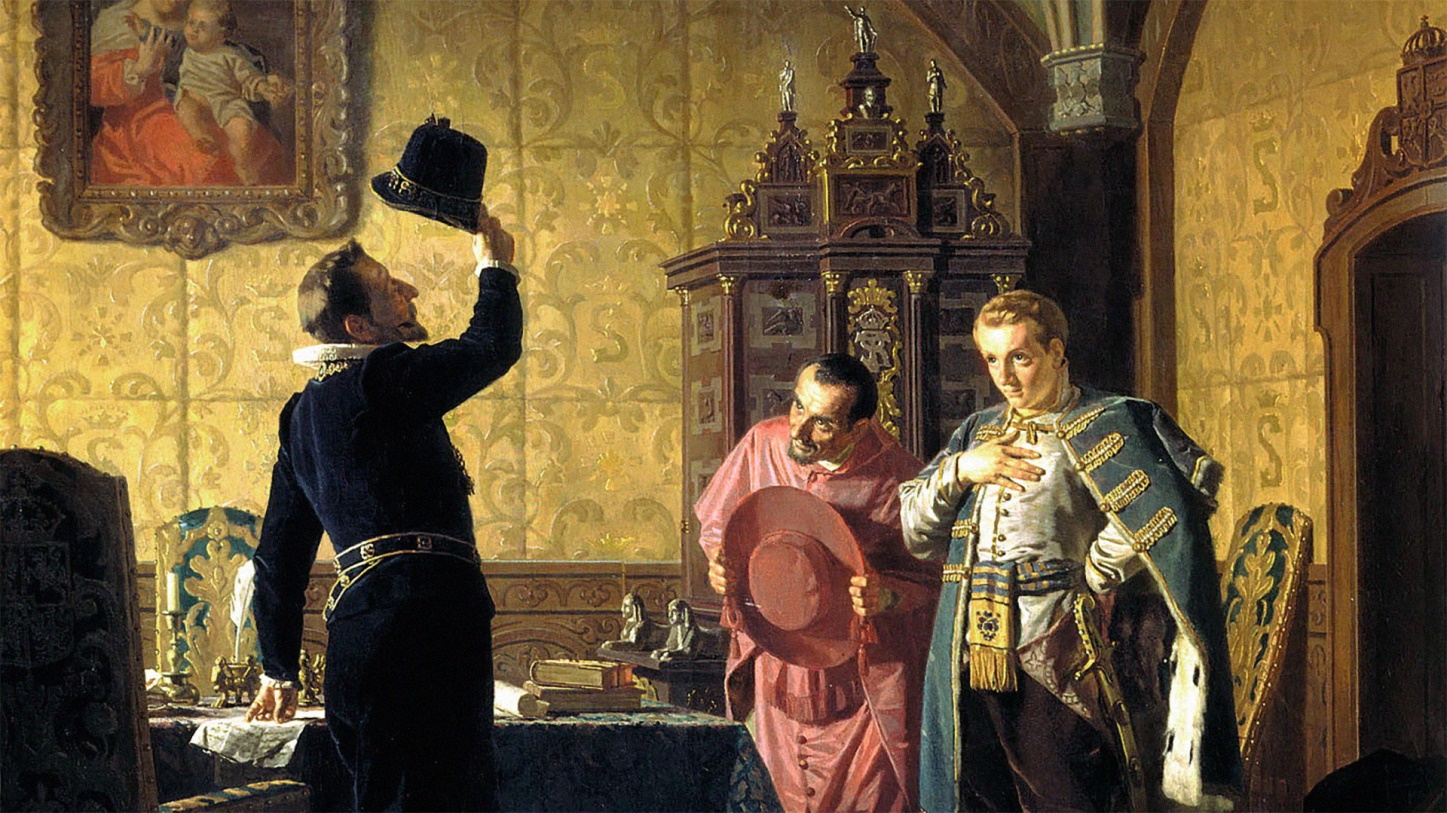 Самозванство
ОТВЕТ
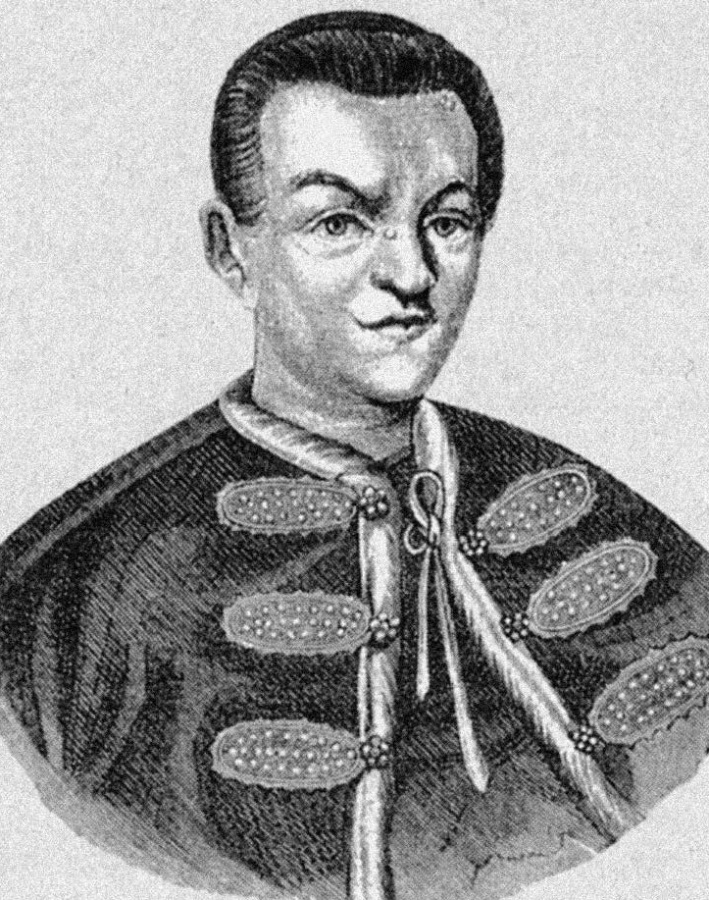 Человек, занимающийся беспринципным, рискованным делом в надежде на случай и успех – это…
Авантюрист
ОТВЕТ
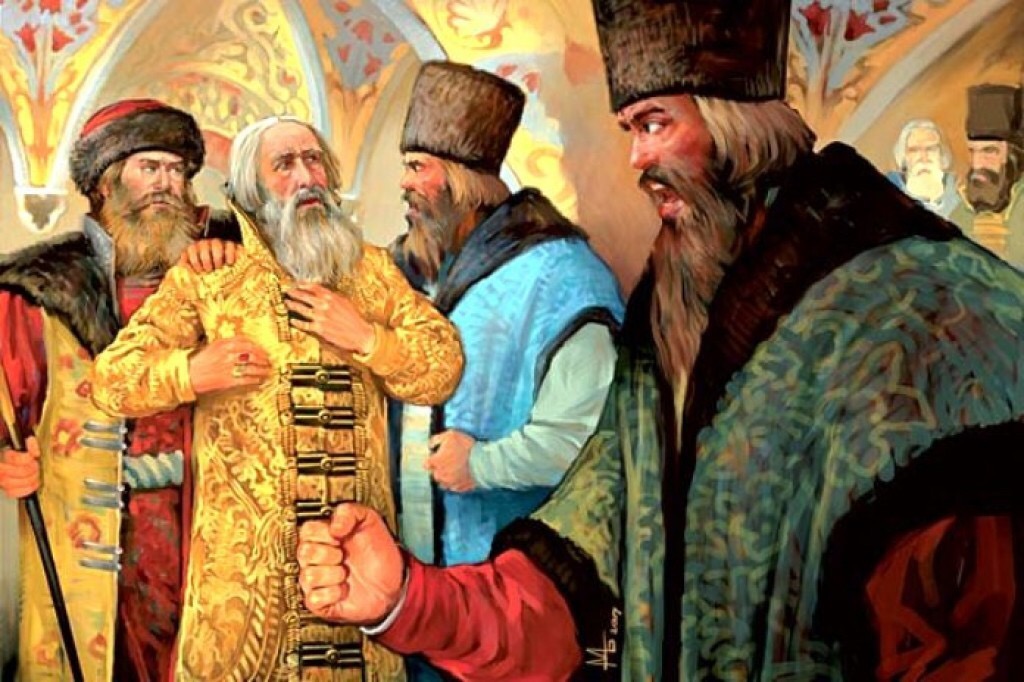 Боярское правительство во главе с Федором Мстиславским называлось…
Семибоярщина
ОТВЕТ
Представитель богатой и родовитой знати в Речи Посполитой – это…
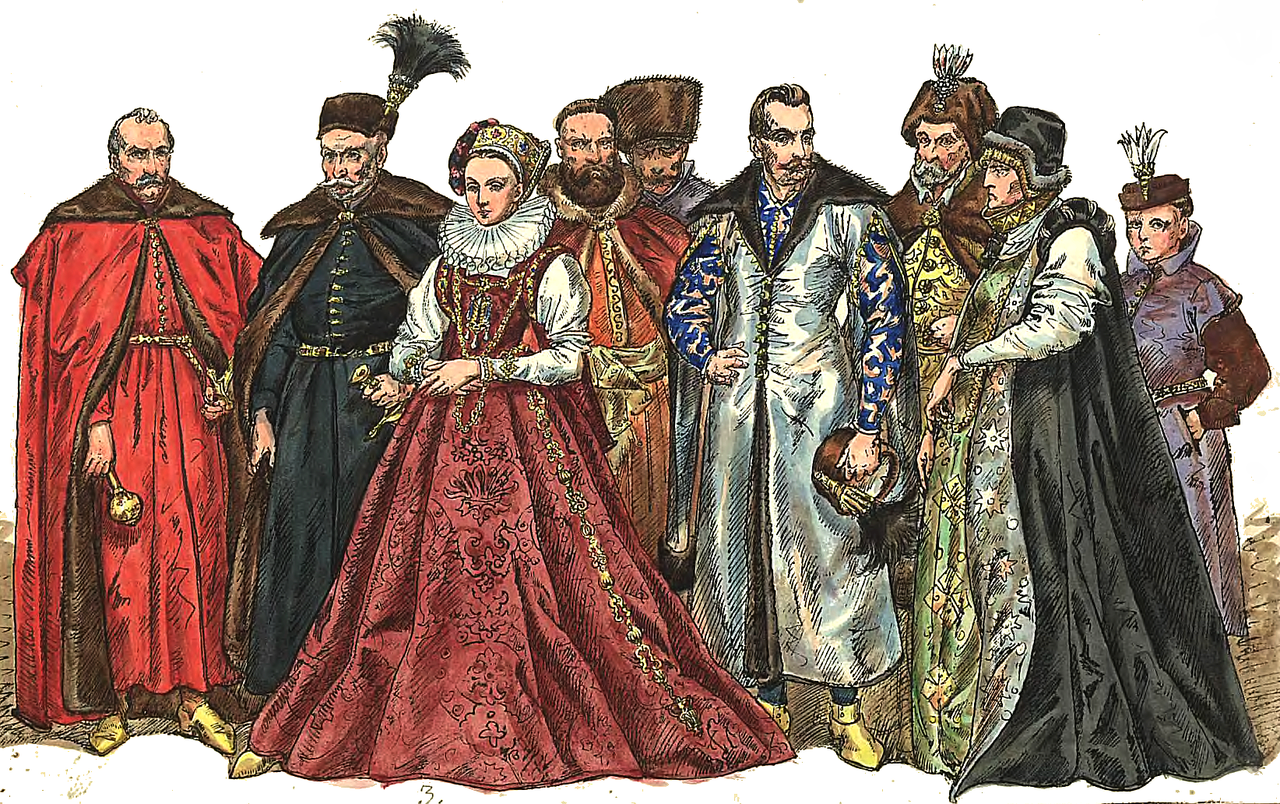 Магнат
ОТВЕТ
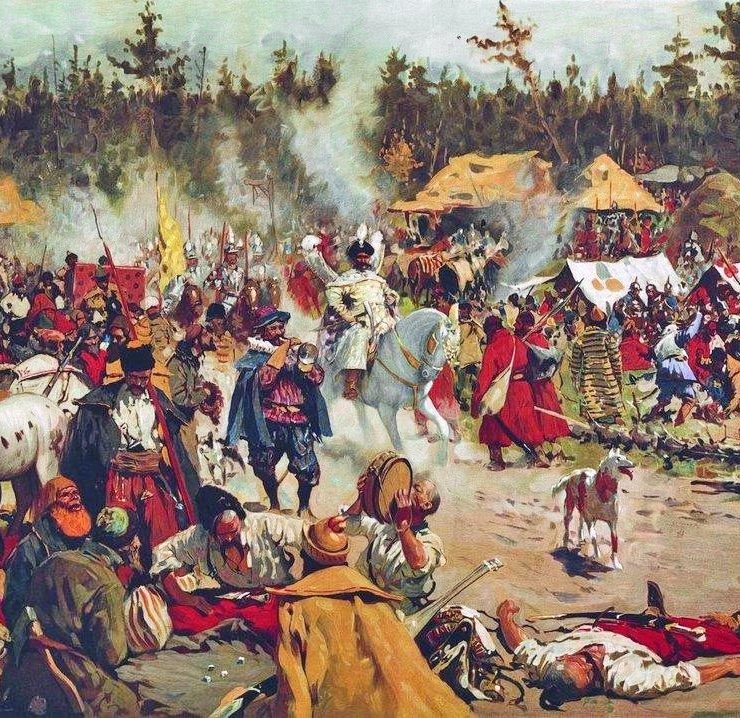 Военное, политическое вмешательство одного или нескольких государств во внутренние дела другого, нарушение его суверенитета – это…
Интервенция
ОТВЕТ
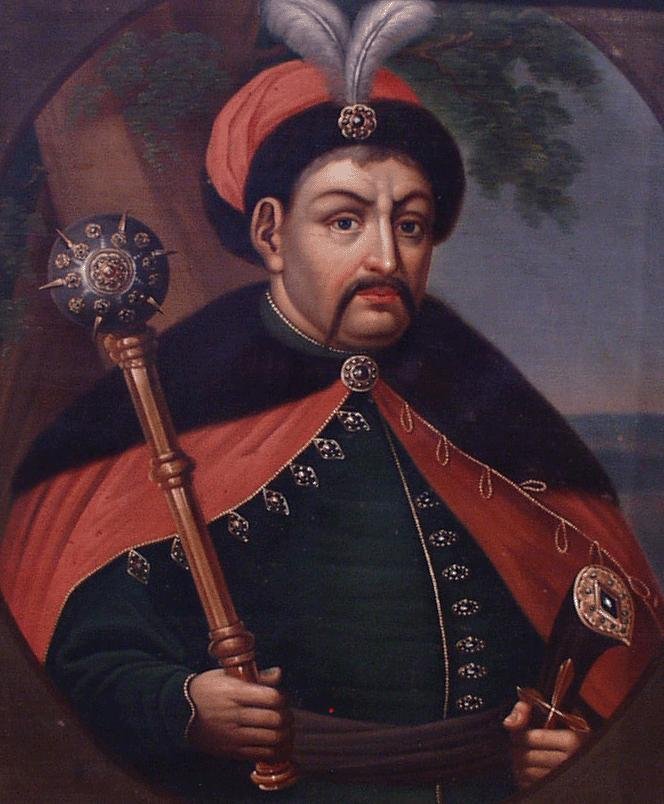 Главнокомандующий восками в Речи Посполитой, на Украина в 16- первой половине 17 века – глава реестровых казаков – это…
Гетман
ОТВЕТ
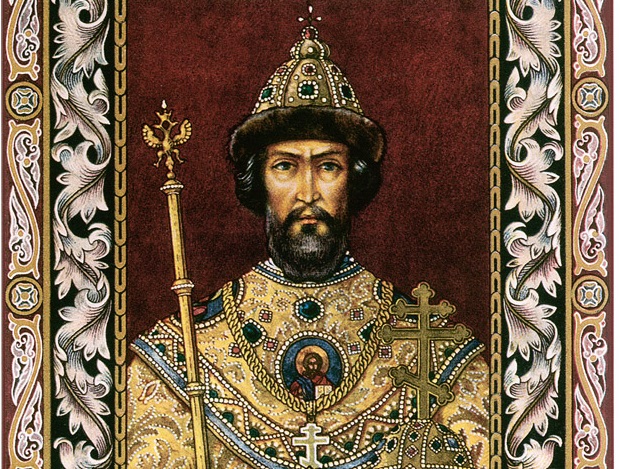 Именно его многие считали «незаконным наследником» престола и винили во всех беспорядках, которые творятся в стране.
Борис Годунов
ОТВЕТ
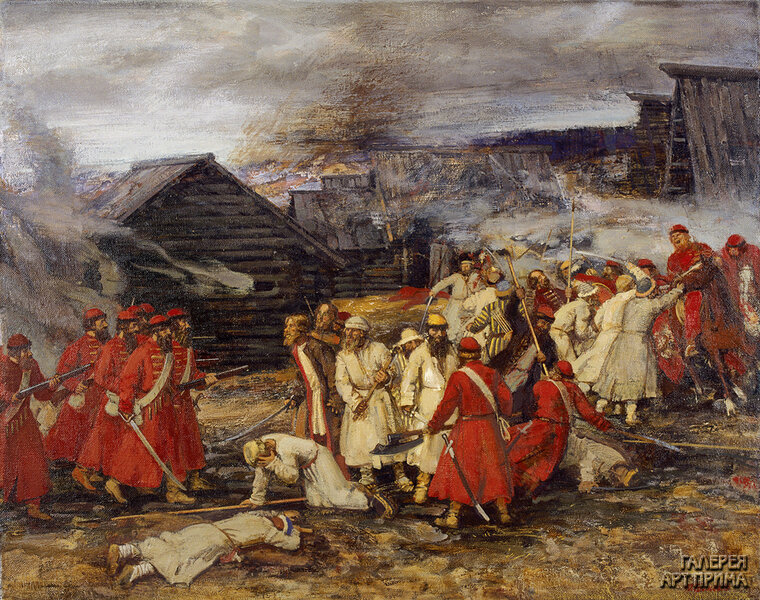 Этот человек возглавил крупное народное выступление , состоявшееся в 1603 году и повлиявшее на обострение обстановки в стране
Хлопко
ОТВЕТ
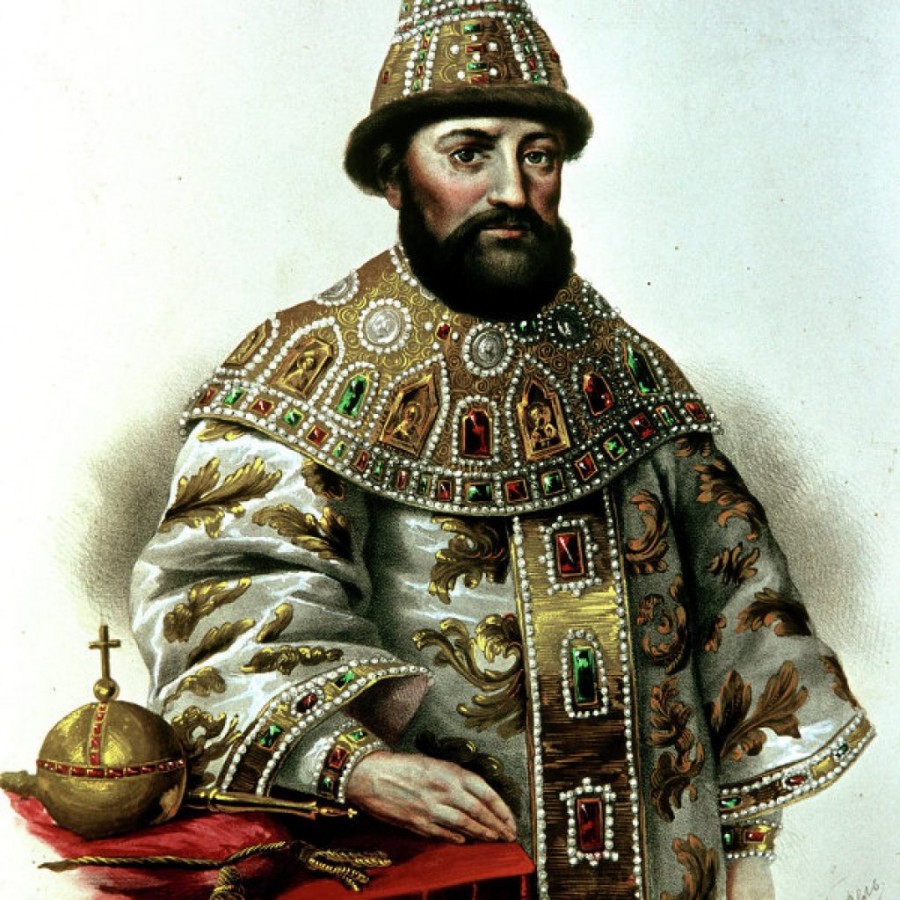 Именно он был избран Земским собором на царство в 1613 году
Михаил Романов
ОТВЕТ
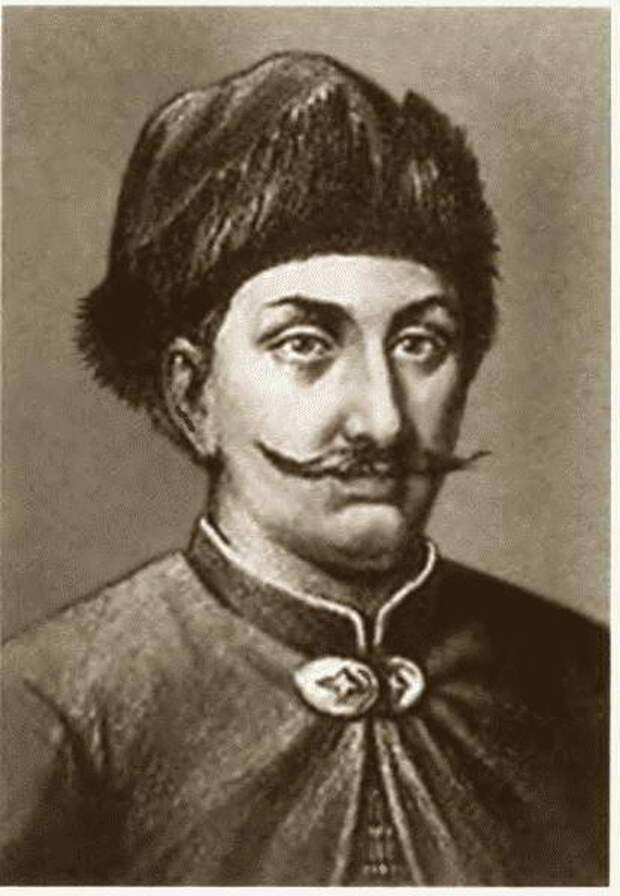 Именно он был ключевой фигурой в деятельности первого ополчения
Прокопий Ляпунов
ОТВЕТ
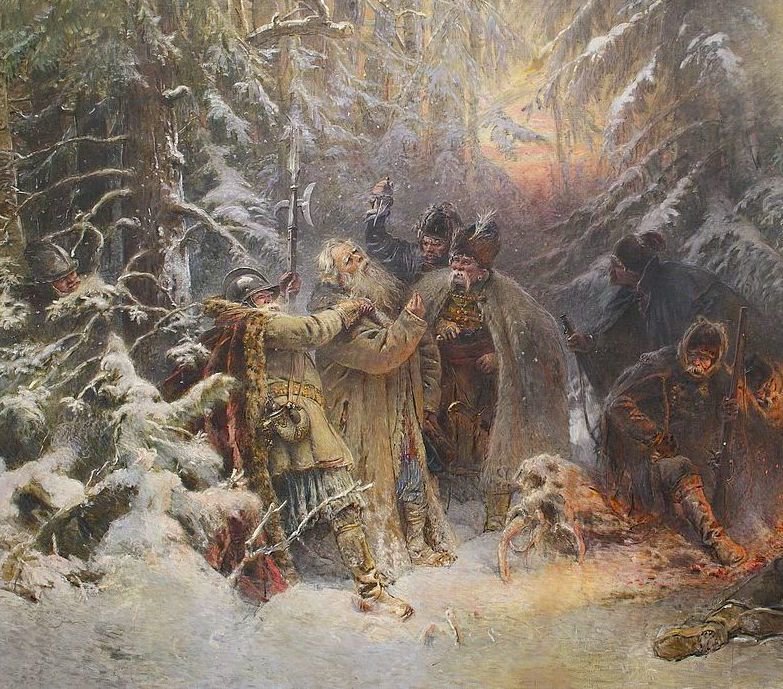 Этот человек намеренно завёл польский отряд в болота и тем самым совершил подвиг во имя будущего государя,  по сути сохранив ему жизнь
Иван Сусанин
ОТВЕТ
Назовите имя польского королевича, претендовавшего на российский престол в годы Смуты
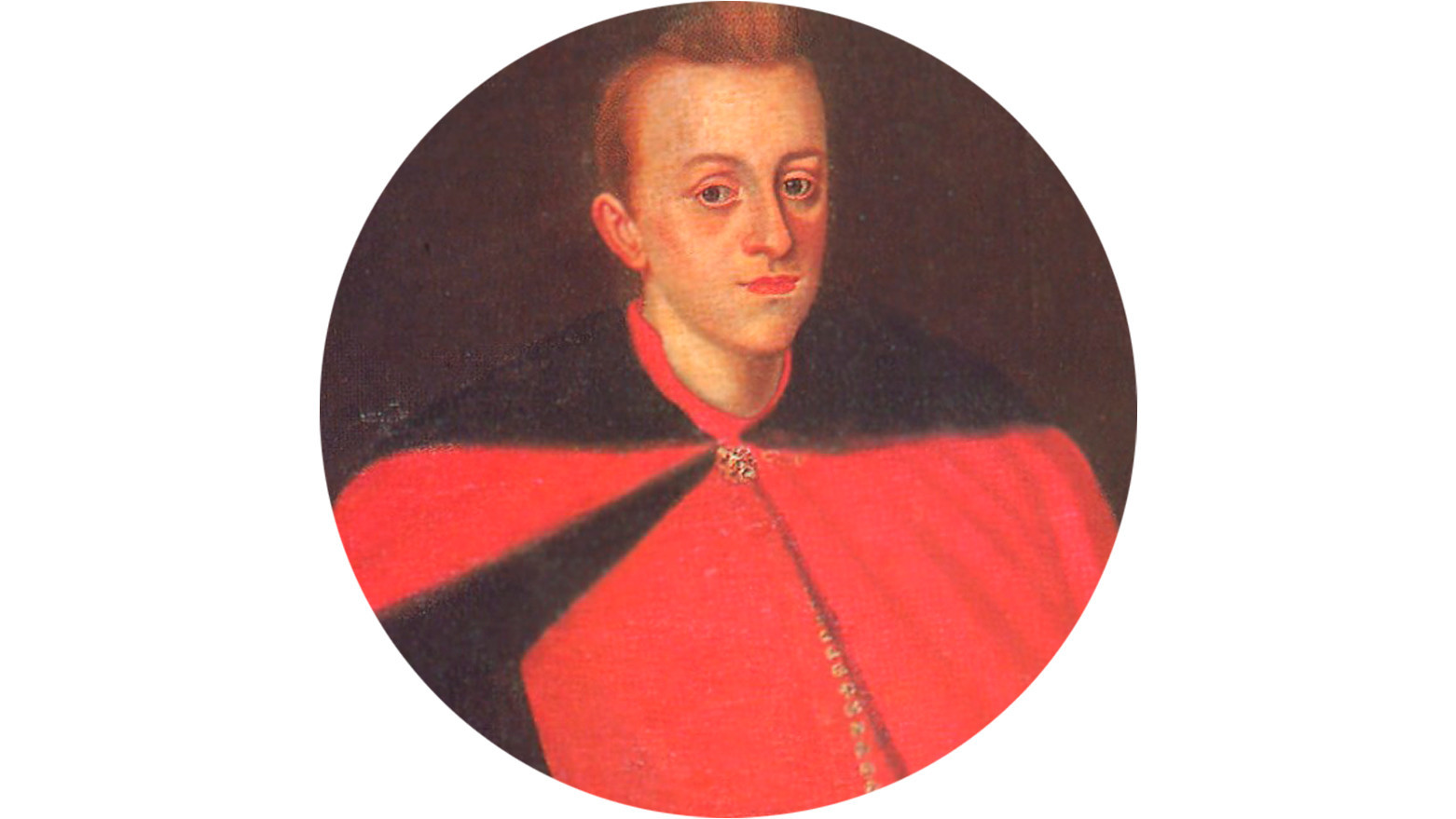 Владислав
ОТВЕТ
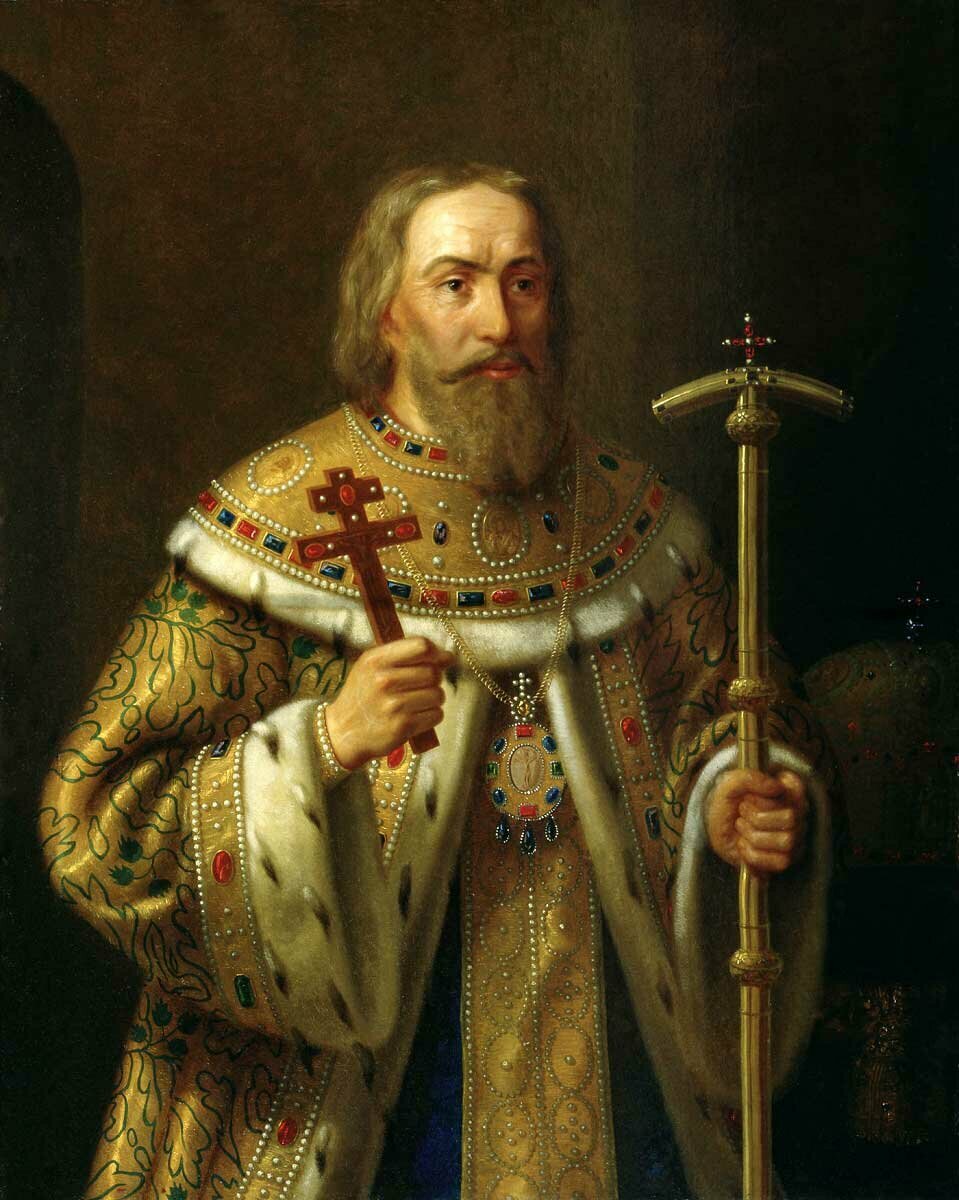 Именно ЕГО сыном был первый царь из династии Романовых
Филарет
ОТВЕТ
С каким историческим событием мы связываем день народного единства (4 ноября)?
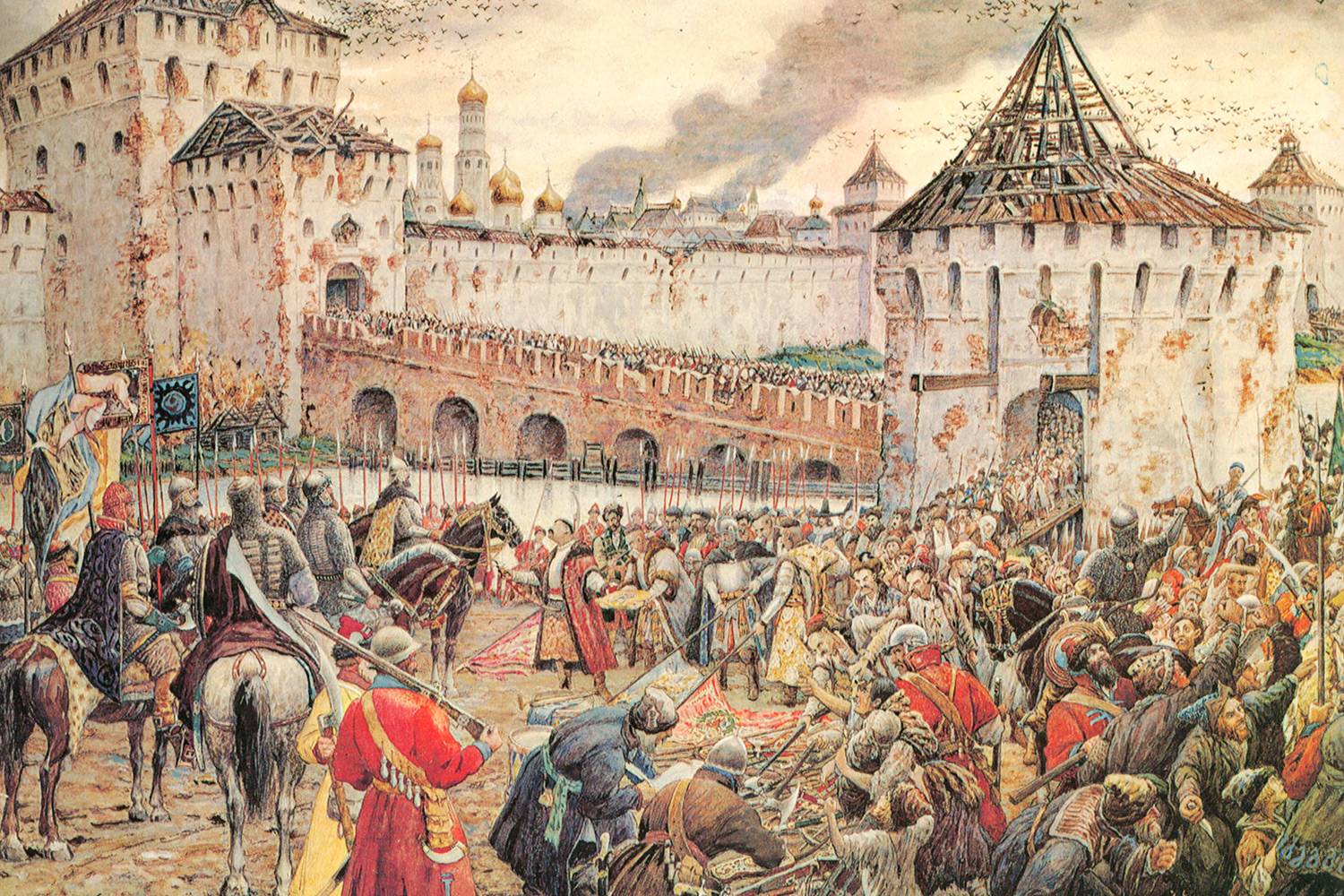 Освобождение Москвы от польских захватчиков
ОТВЕТ
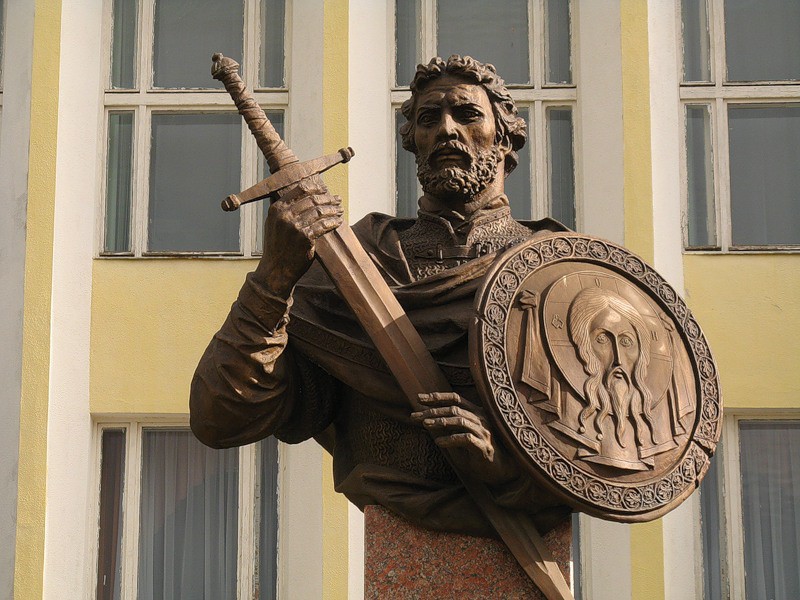 Наряду с Кузьмой Мининым ключевую роль в освобождении России от русско-польских интервентов и восстановлении государственности сыграл именно ОН
Дмитрий Пожарский
ОТВЕТ
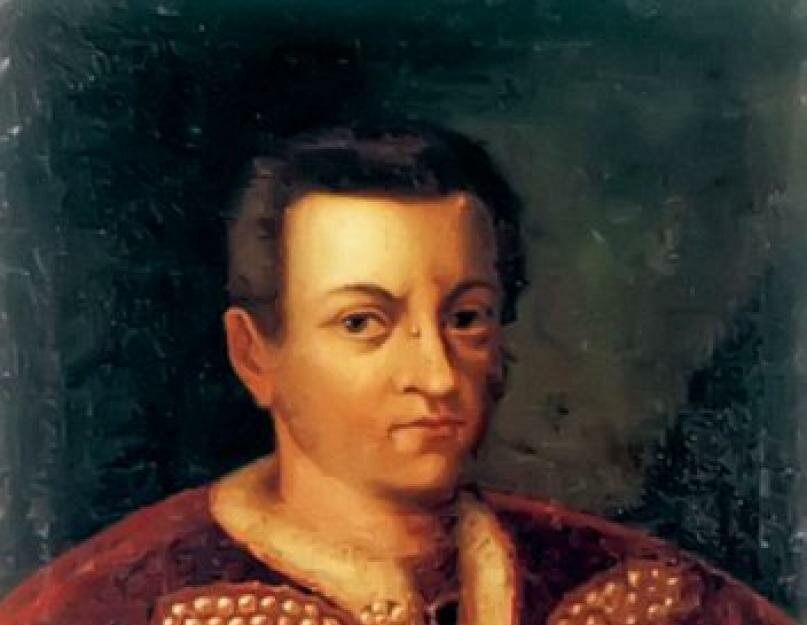 Как на самом деле звали Лжедмитрия I?
Григорий Отрепьев
ОТВЕТ
Термины «тушинский вор» и «тушинские перелеты» напрямую связаны с этим человеком
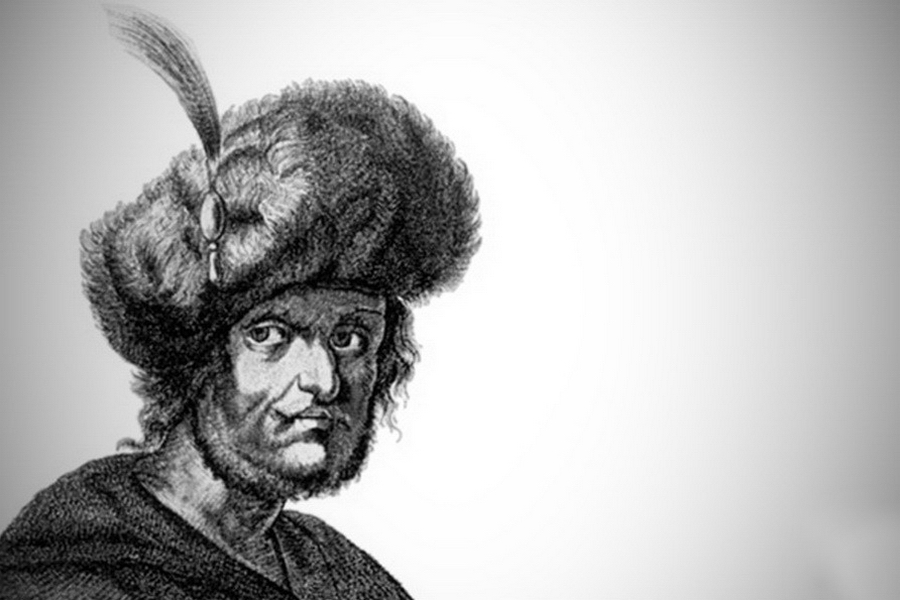 Лжедмитрий II
ОТВЕТ
Именно в этом городе сформировалось Второе ополчение
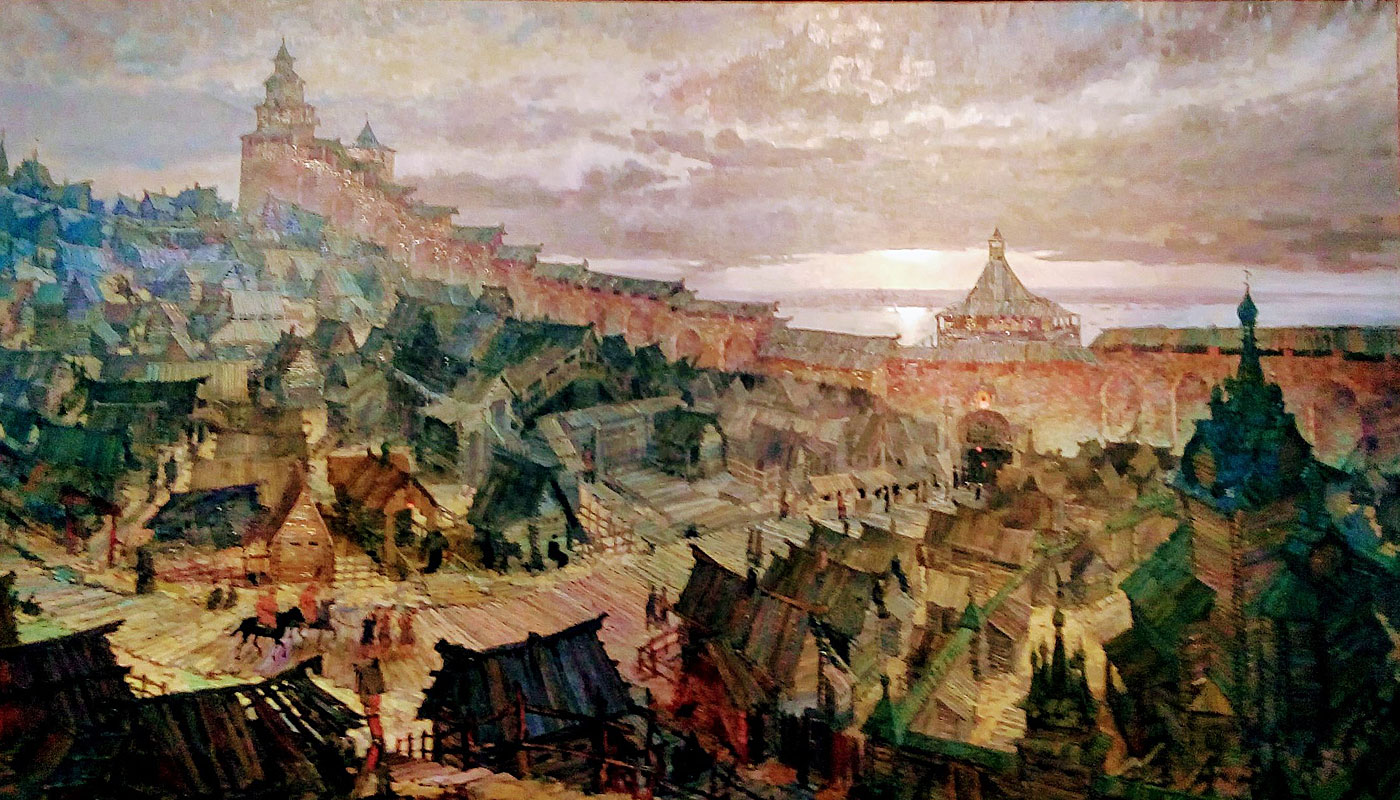 Нижний Новгород
ОТВЕТ
О каком событии идёт речь ниже?
«Шуйский мобилизовал всю страну и имел войско 100 тыс. человек. Войско, вышедшее из Тулы, было значительно слабее, поэтому оно было вынуждено вновь отступить в крепость Тулу. В июне их осадили войска Шуйского. Никто не мог ни войти в город, ни выйти из него. Царь повелел запрудить реку Упу невдалеке от города».
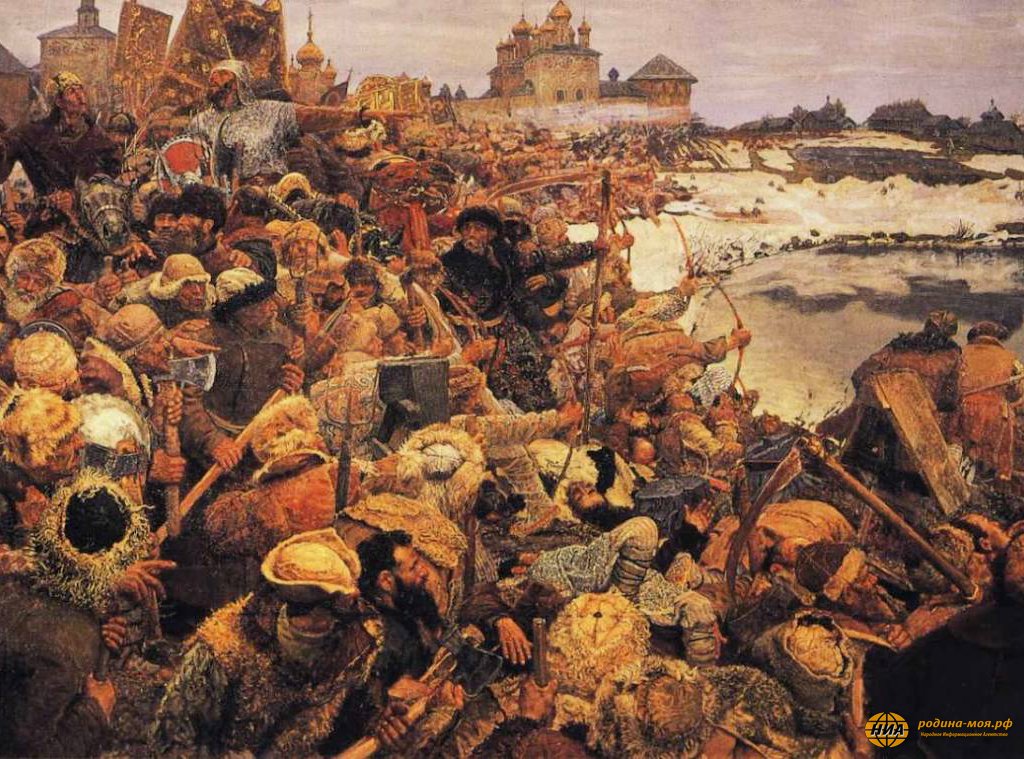 Восстание Ивана Болотникова
ОТВЕТ
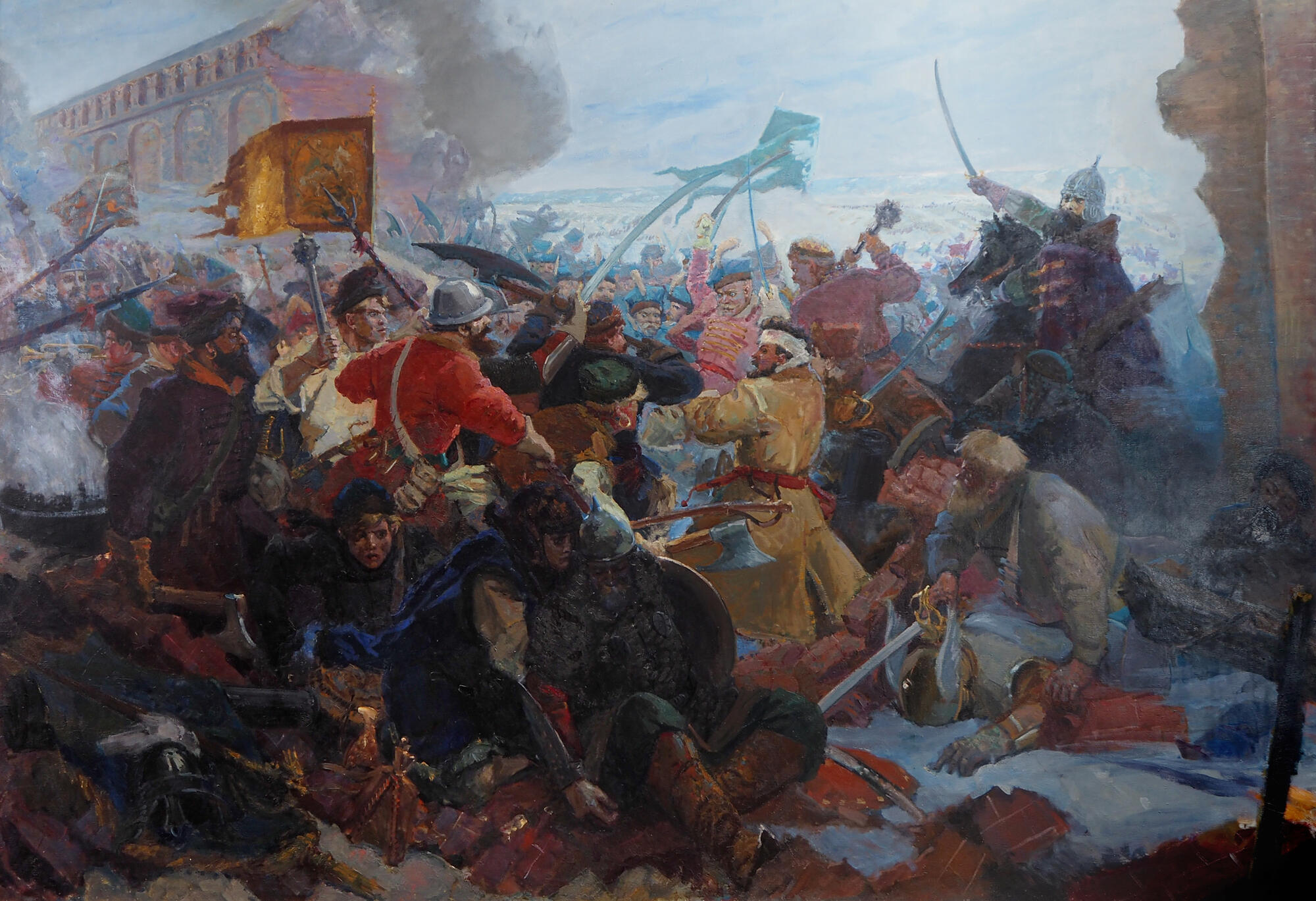 О каком событии идёт речь ниже?
«К началу 1611г. запасы продовольствия в городе стали иссекать. Болезни и голод косили горожан. Многие были убиты или умерли от ран. В живых осталась лишь пятая часть защитников. Появились перебежчики. Изменник Андрей Дедешин указал полякам слабое место в крепости – стену, сложенную осенью. Под прицельным огнём пушек стена рухнула. Враг ворвался в город». Взятие города позволило Сигизмунду заявить о правах на русский престол.
Оборона Смоленска
ОТВЕТ